Henning Schulzrinne
Omer Boyaci
Victoria Beltran
Jae Woo Lee
Suman Srinivasan
Eric Liu
SECE: Making Services Programmable (Again)
Overview
Motivation and (brief) history
Programming in-network services  NetServ
Combining web and telecom services  SECE
A Pyramid of programmers
JAIN
Levels of programming
SECE: 	Sense Everything,		Control Everything
Omer Boyaci, Victoria Beltran and Henning Schulzrinne
Overview
SECE allows non-technical users to create services that combine 
communication 
calendaring
location 
devices in the physical world
SECE: event-driven system 
uses high-level event languages 
to trigger action scripts, written in Tcl
and other languages in the future
Events & actions
Events
Actions
Control the delivery of email
Route phone calls
Update social network status
Control actuators such as lights
Reminders (email, voice call, SMS)
Interact with Internet services
Presence updates
Incoming calls
Email
Calendar entries
Sensor inputs
Location updates
Event language syntax
every sunset {
	homelights on;
}

every week on WE at 6:00 PM{
	email irt_list “Pizza talk at 6:00 PM today.”;
} 

if my stock.google > 14 {
	sms me "google stock:"+[stock google];
}
Event rules: more examples
Extensible set of small languages
Time
Single 		on February 16, 2010 at 6:00 PM
Recurring	every day at 12:00 until April
Location
Tom within 5 miles of me
Context
if my office.temperature > 80
Communication requests
incoming call
SECE: The glue for Internet 			applications
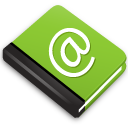 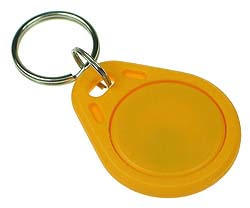 next appt.
GW
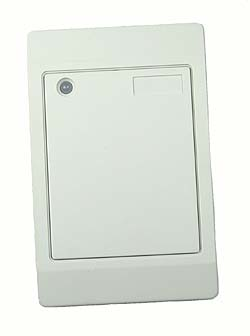 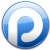 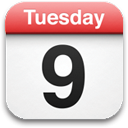 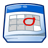 RFID
Alice  a@b.com,
	+1 212 555 1234
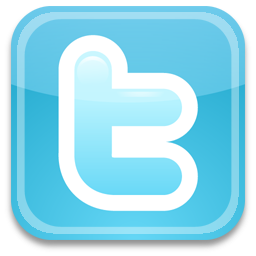 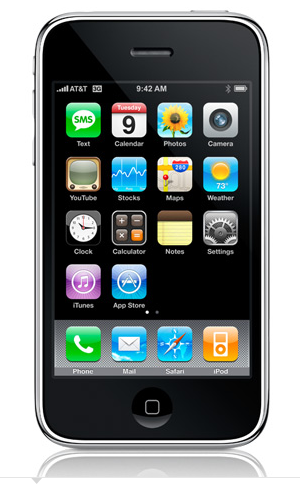 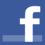 SECE
SUB/NOT
PIDF-LO, RPID,
others
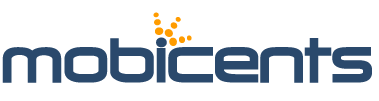 PUBLISH
PIDF-LO
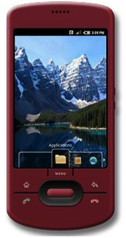 update SNs, , email…
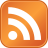 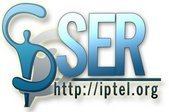 GW
GW
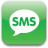 call state
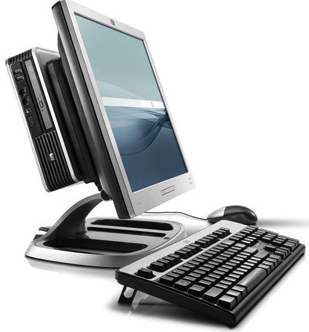 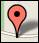 Call events, VM, SMS
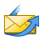 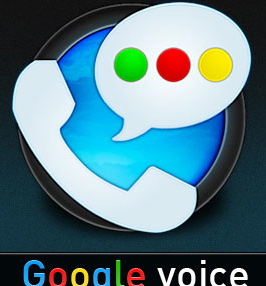 geocoding
travel time
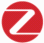 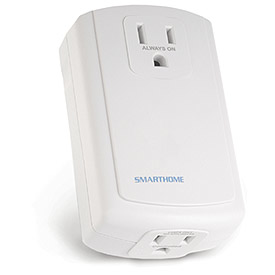 monitor energy
usage
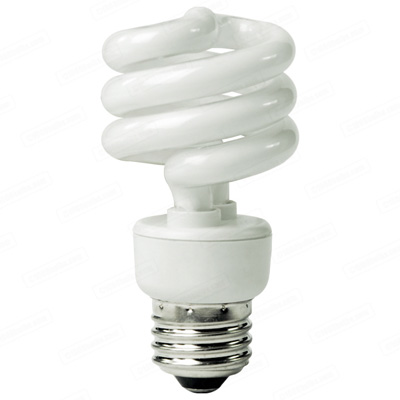 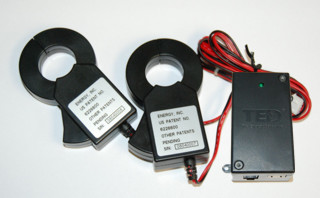 B2BUA
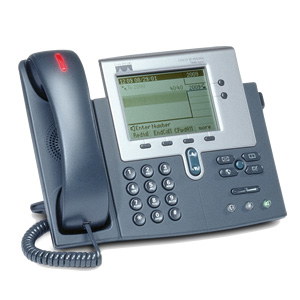 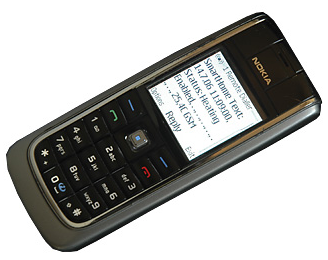 control appliances
Software Modules
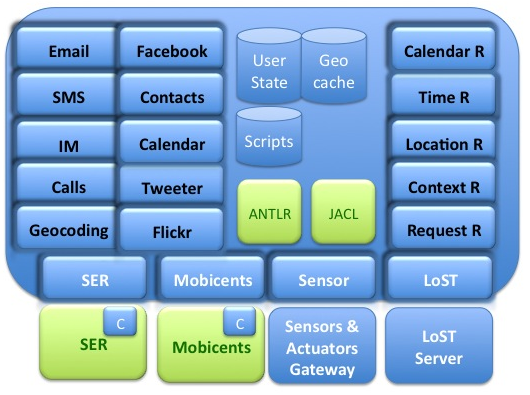 Software architecture
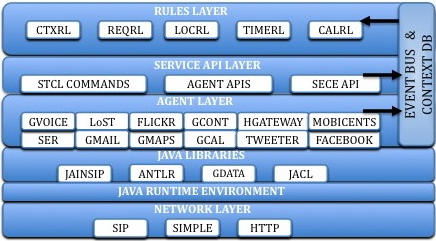 Time-based events
Every day at 12:00 from 01/01/2010 until 04/01/2010 {
         email employees “lunch time”  “Location: 5th floor Dinning Room, Time: 12:30”      
}
BEGIN:VCALENDAR 
BEGIN:VEVENT 
DTSTART;TZID=America/New_York:20100101T120000 RRULE:FREQ=DAILY;BYHOUR=12;
                UNTIL=20100401T120000 
END:VEVENT 
END:VCALENDAR
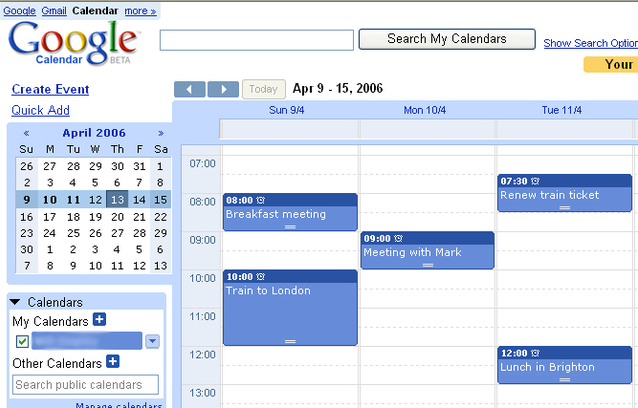 SECE
Export / Import
Time: single events
on dateExpr  (at timeExpr ) (in timezone) { body }
on Anne's birthday at 12:00 am in anne.location{sms anne "Happy 						Birthday!"}
e.g Europe/Zurich
2011-12-31, 12/31/2011 
December 31, 2011
31th day of December, 2011 
300th day, 2011
2th MO of May, 2011
May 2th Monday, 2001
Last Sunday in 52th week, 2011
Christmas Day, 2011
Thanksgiving Day, 2011
1 day before Thanksgiving Day, 2011
sunrise
sunset
evening twilight
morning twilight
first working hour
last working hour
lunch break
Time: recurrences
every freq (on dateExpr)  (at timeExpr ) (in timezone) (from dateExpr ) (until dateExpr ) (for num times| timeUnits) (during period) (except dateExprList) (including dateExprList)  { body }
every sunset { homelights on; }     “every day at sunset” 

every year on last Friday of January, March, June at last working hour except August { backup; } 

every day at 10 minutes before lunch break from September 1, 2010 until Dec 24, 2010 { sms group-list "Lunch time! Let’s meet in 5 minutes";} 

every last monthly day { email me "Reminder: Check the students’ monthly reports”;}

every WE at 6:00 PM from 10/1/09 until May 12, 2010 except 3th WE of Feb,  including first day of June, 2010 {  email irt-list "reminder: weekly meeting today at 6:00 PM"; }
Calendar events
when meeting-name  begins|finishes { body }
when time time-units  before|after  meeting-name { body }
when ”weekly meeting” begins {
            status activity busy; 
            sms [event participants] ”Please, switch your cell phone off or set silent mode”;
}
when 30 minutes before ”weekly meeting” { 
        email [event participants] “”[event title]" “The event [event title] will start is 30 		minutes and will last [event duration] minutes. Description: [event   		description]. Start time: [event start]."
        if {me not within 3 miles of campus } {
                email [status bob.email] ”I’m away” ”Please, head the conference room and 			prepare everything for the weekly meeting. Not sure if I will be on time.”;
	}
}
Location-based events
bob near "Columbia University”
me near  40.807,-73.963

tom within 5 miles of me 
me within 3 miles of ”2960 Broadway, New York, 10027” 

tom in “Rockefeller center”
Me outside of “Manhattan”

bob moved 1.5 miles

Place types and user-defined locations:

me near a post office
Anne in a museum
me near  my tennis club
user operator  location { body }
Location-based events
(user, op, location)
SECE
Server
LoST
Server
LOST REPLY
Geographical 
database
Location rule
PUBLISH
SECE
Server
LOST REPLY
LoST
Server
Presence
Server
NOTIFY
LOST QUERY
location=civic info
LOST QUERY
location=place type
geo-cache
location=user
location=civic info
SECE User
geo-cache
Presence database
Handling location updates
User
publishes his/her location periodically (e.g., every 5 min) to a presence server or to a location service such as Google Latitude
Presence server 
notifies changes in location to SECE server
Google Latitude (or similar service)
SECE retrieves user’s location periodically
SECE server 
depending on user’s defined rules, queries LoST server
LoST server 
replies with current information on user’s surroundings
SECE server
Takes action based on rules and contextual location information
SECE
Server
LoST
Server
LoST reply
LoST query
POLL
NOTIFY
Google
Latitude
Presence
Server
PUBLISH
IBM Service Science Workshop May 2010
SECE User
Location-based rules		(Geographical database)
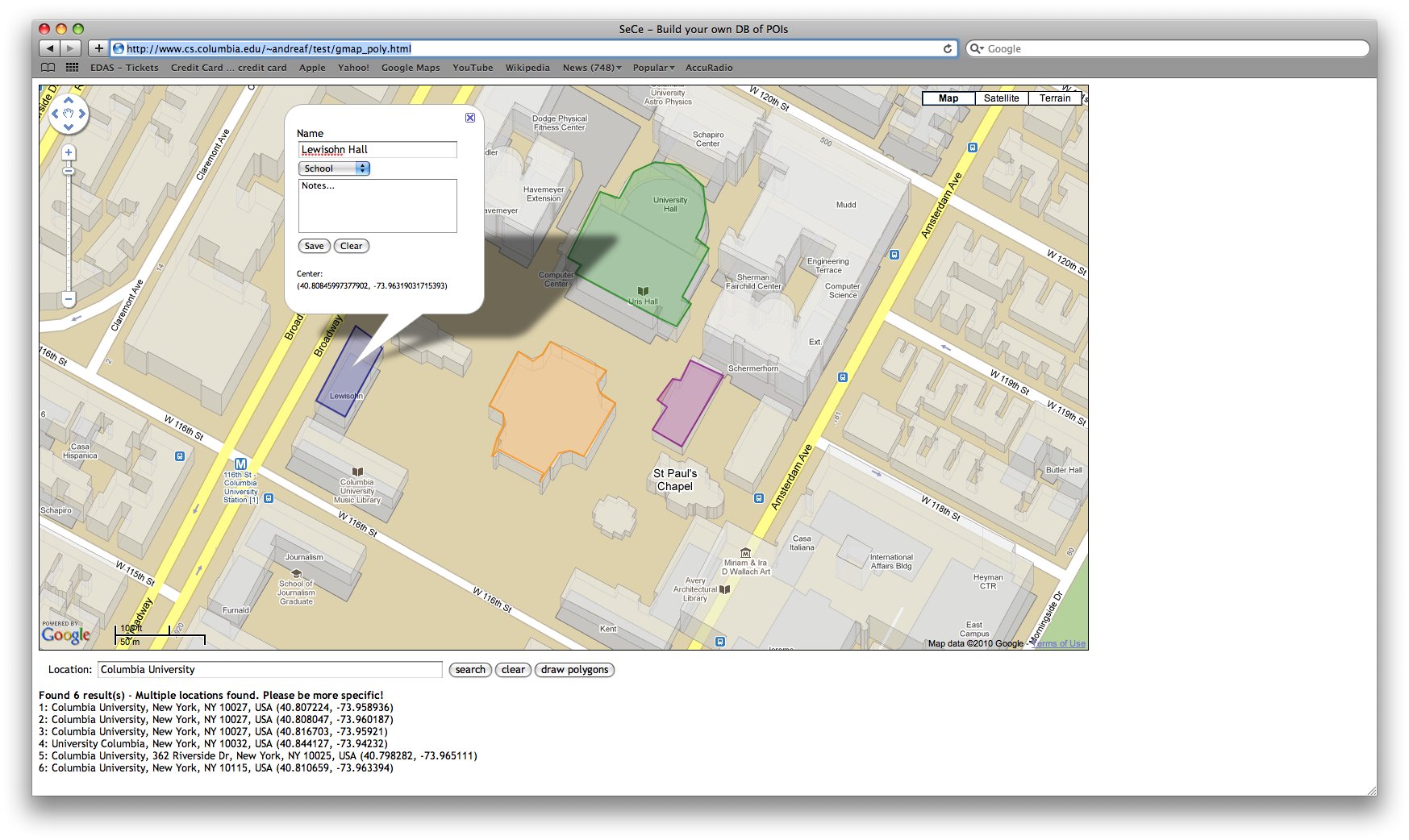 Social network events
Incoming 	social_network 	message_type
wallmesssage
newsmessage
direct
facebook
twitter
linkedin
social_network  status_update
facebook
twitter
linkedin
Context-based rules
What’s context?
Presence information  IETF SIMPLE specifications
Sensor information

if bob's activity is idle { call bob }
If bob@domain.com’s status equals working { alarm me }
If bob.placetype is home { sms bob “water the plants”; }
if my stock.google > 14 {sms me "google stock:"+[stock google]  }
If me.office.temperature < 50 {  ac off; }
If anne.location.civic changed { email me “Anne’s civic location:”+[status anne location.civic]
if context operator (value) { body }
Context as a tree
bob
activity
office
phone
placeis
status
bob.activity
temperature
work
home
text
video
audio
bob.phone.work
bob.placeis.audio
Automated Call Handling
Control: Accept, reject, redirect, forward calls based on variety of SECE signals
Integration: Calendar, address book, PSTN, Google Voice, SMS, location, Text-to-speech, voicemail)
Simplicity: Natural, easy to learn scripting language
Flexibility: Input from a variety of SECE components  involved in call handling
Automation: Scripts for recurring tasks (setup a conf. call based on calendar)
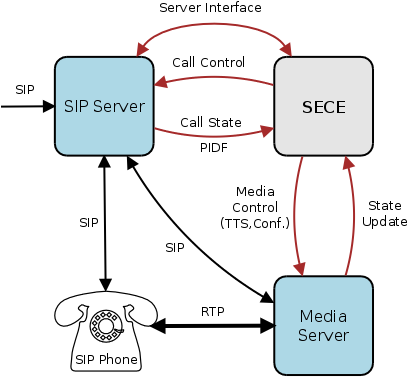 “On mom's birthday, call mom when I am home and near phone.”
“Setup a conference call, enter password, invite people, ring desk phone.”
“If driving and incoming call, play “user driving” and redirect to voicemail.”
“If desk phone ringing and not in room, send SMS with caller's number.”
Communication-based events
incoming|outgoing event  from  user|address to address { body }
missed call  from  user|address to address { body }
Event: call, im, sms*, voicemail*, email (*only incoming)
received call  from  user|address to address { body }
incoming call { 
      if { [my activity] == "on-the-phone"} forward sip:bob@example.com
} 
outgoing call {
    if {[outgoing destination] == "18003456789"} modify_call destination 12129397054
} 
incoming call from Anne {
       if {[my location] != "office"} auto_answer audio no_office.au –record
} 
incoming im {
     sms me [incoming from]+" sent an im:"+[incoming content]
}
incoming call {    schedule "call received from [incoming origin]"}
Sensors and actuators
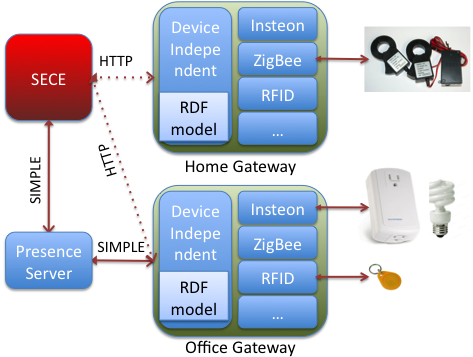 Sensors     : smoke, light, humidity, motion, temperature  and RFID Readers 
Actuators: networked devices and actuators such as lights, cameras, sprinklers, heaters, and air conditioners.
Sensor description: basic RDF ontology 
(Resource Description Framework)
if my warehouse.motion equals true {
	sms me "person in the warehouse."
}
if my office.smoke equals true {
	sprinklers on;
	sms me "fire in the office";
	call_tts fire-department "fire in the "+[get me.office.address];
	electrical-appliances off;
}
Next steps
Functionality:
Integrate SER server
Integrate LoST server and geo database
Finish address book functionality
Finish request-based incoming rules
Implement request-based outgoing rules
Usability:
guided & graphical interface
evaluation: can “normal” users create services?
Conclusion
SECE